Woven Fabrics Ch 8 by Arielle A. Gustave
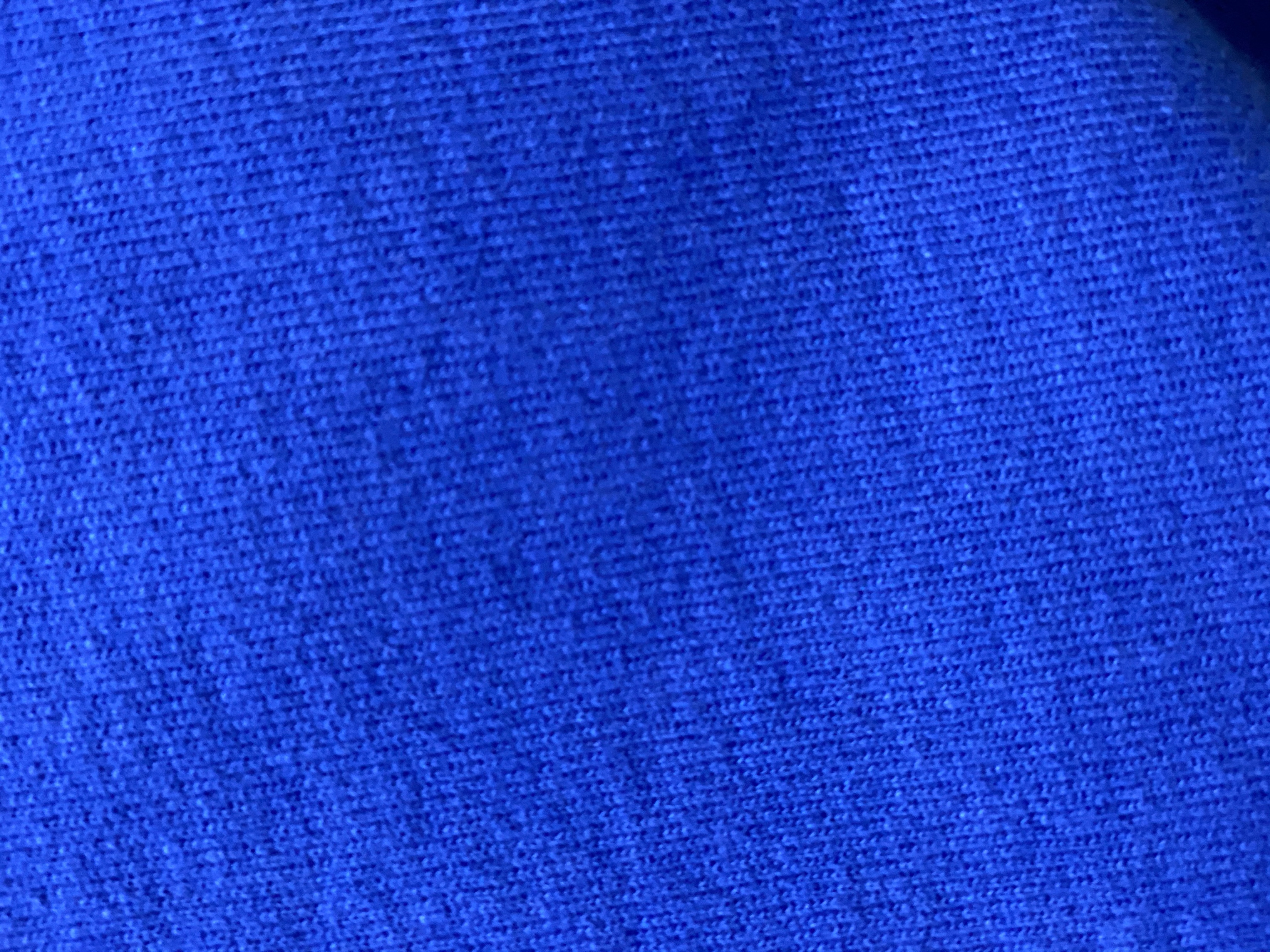 This woven fabric comes from a tweed skirt set from H&M. As shown, colors are using the over and under method, vice versa, to create small boxes which creates woven pattern. This pattern also will have problems if not taken proper care of.
This woven fabric comes from a Champion long-sleeved crewneck. When looking closely, it shows the woven pattern but just with using the same color. The over and under method is used here but because there isn’t more than one color, it is hard to tell.